Can a Person Believe in God and Not Believe in Religion
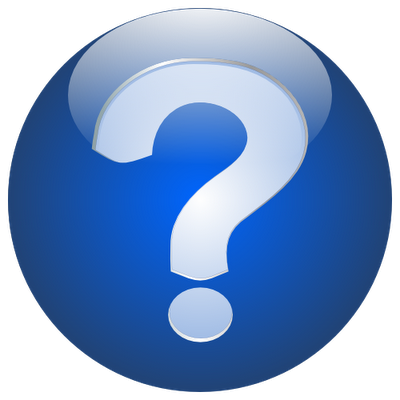 I. What is Religion?
“The beliefs, attitudes, emotions, behavior, etc. constituting man’s relationship with the powers and principles of the universe, esp. wot a deity or deities” (Funk & Wagnalls Dictionary, 2. 562).
 If you believe in God—and behave in some way because of it, you have religion.
Most mean some formal—organized religious organization or system of faith.
Can a Person Believe in God and Not Believe in Religion
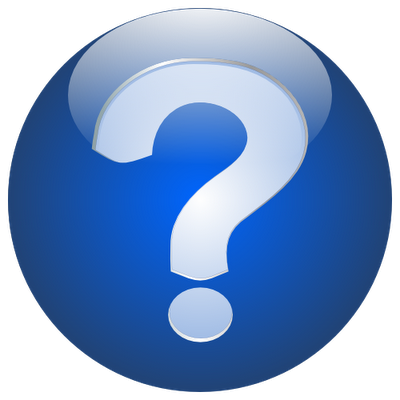 I. What is Religion? 
 There is man-made religion (Rom. 1:20-23).
 Some of these are formal, organized systems of faith (Matt. 15:8-9). 
Would it make sense for their to be a Creator with no intention for His creation? A Father with no will for His children? A God with no desires for the creatures He is over?
Can a Person Believe in God and Not Believe in Religion
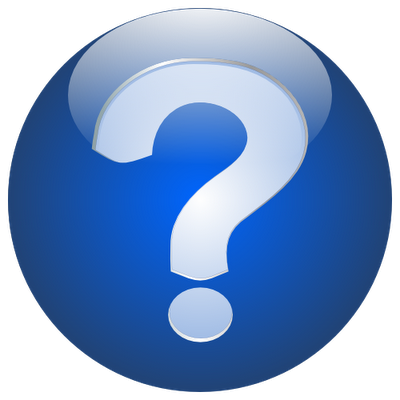 II. Is There One True Organized Religion? 
Hinduism? (1 god/many gods; created/uncreated; reincarnation/caste system).
Buddhism? From Hinduism—Personal enlightenment. 
Judaism? Islam? Jews promised a Messiah— Islam believes Jesus Christ is Messiah but relies on claims of one man—700 AD.
Can a Person Believe in God and Not Believe in Religion
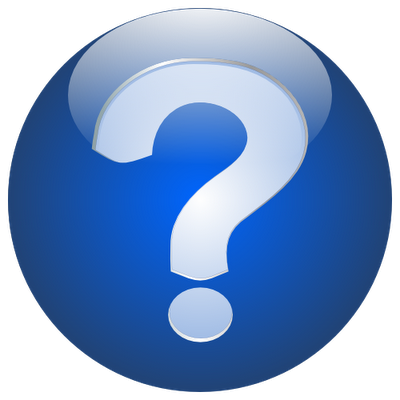 II. Is There One True Organized Religion? 
OT Scripture Promised a Messiah. 
Promise to Abraham (Gen. 22:15-18).
Promise to Moses (Deut. 18:15-19).
Prophesies of Isaiah (Isa. 7:14; 9:6; 53:5, 10).
Promise of New Covenant (Jer. 31:31-32).
Can a Person Believe in God and Not Believe in Religion
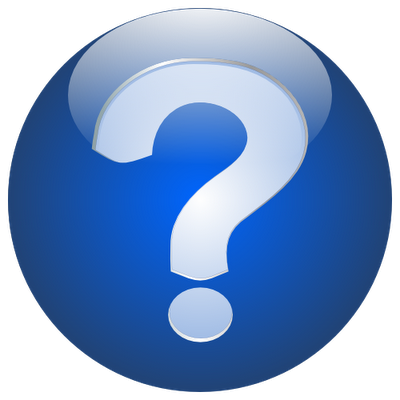 II. Is There One True Organized Religion? 
Jesus fulfilled OT Scripture. 
He was a descendent of Abraham (Matt. 1).
God declared that man should hear Him (Matt. 17:5).
Jesus proclaimed the New Covenant (Matt. 26:28).
He is the one, true way (John 14:1-6).
Through Him man worships in spirit and truth  (John 4:19-24).